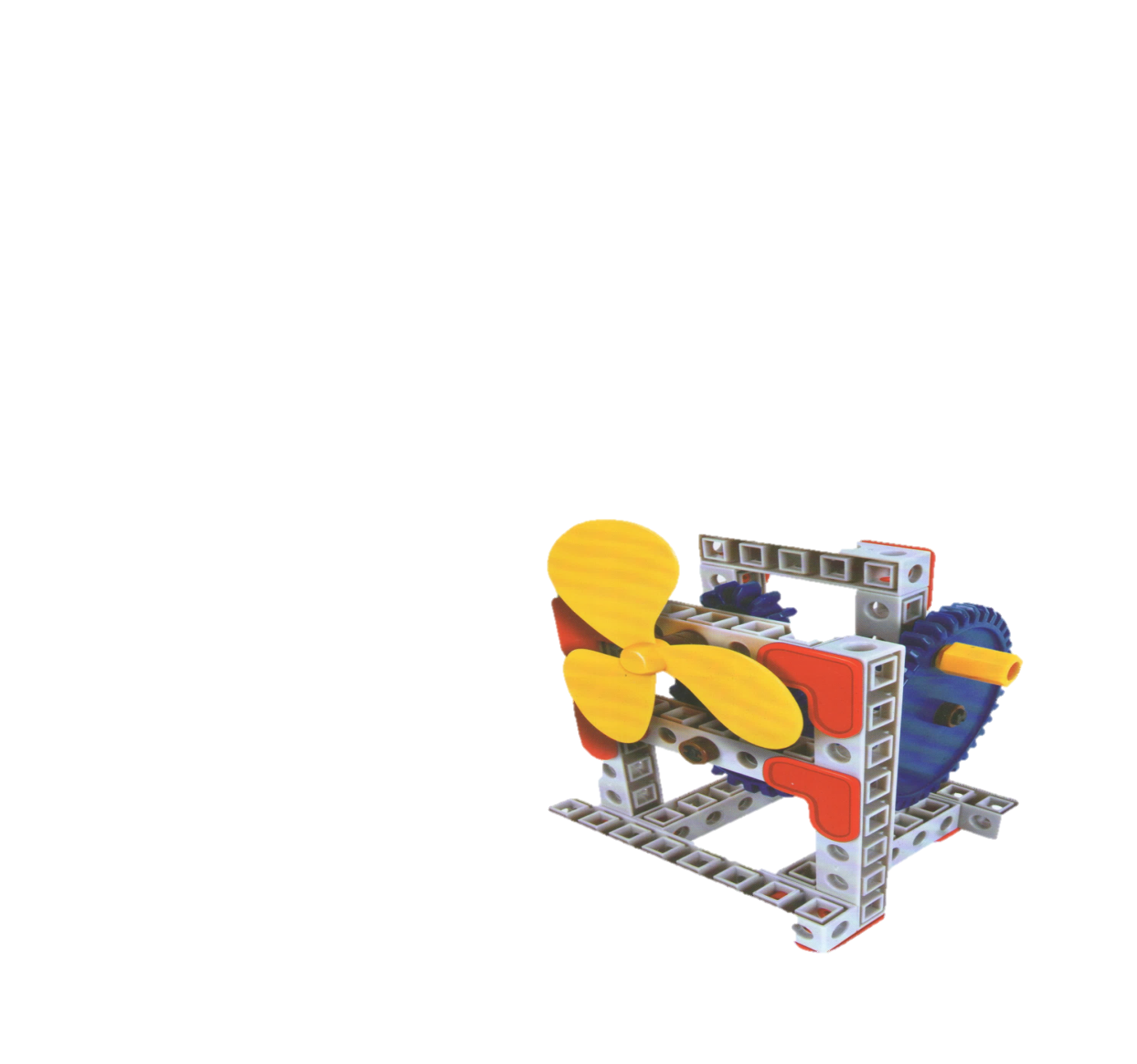 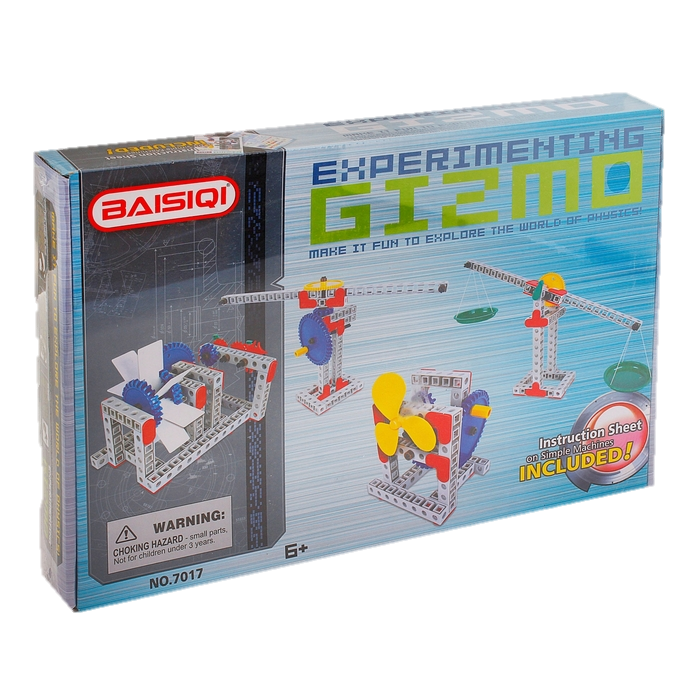 Виртуальный конкурс 
«Учитель + Ученик=Тандем»

 Номинация «Научно-технический тандем»

Направление – конструирование 


             Автор: Саксеева Наталья Николаевна- 
воспитатель первой  категории.

МАДОУ «Детский сад № 418» г. Перми

2021 г.
«Воздушный пропеллер» 
 из пластмассового  конструктора «GISMO»
1 этап. 
Знакомство с деталями конструктора. 
Обучение ребенка  понимать схемы и пользоваться инструментами для сборки.
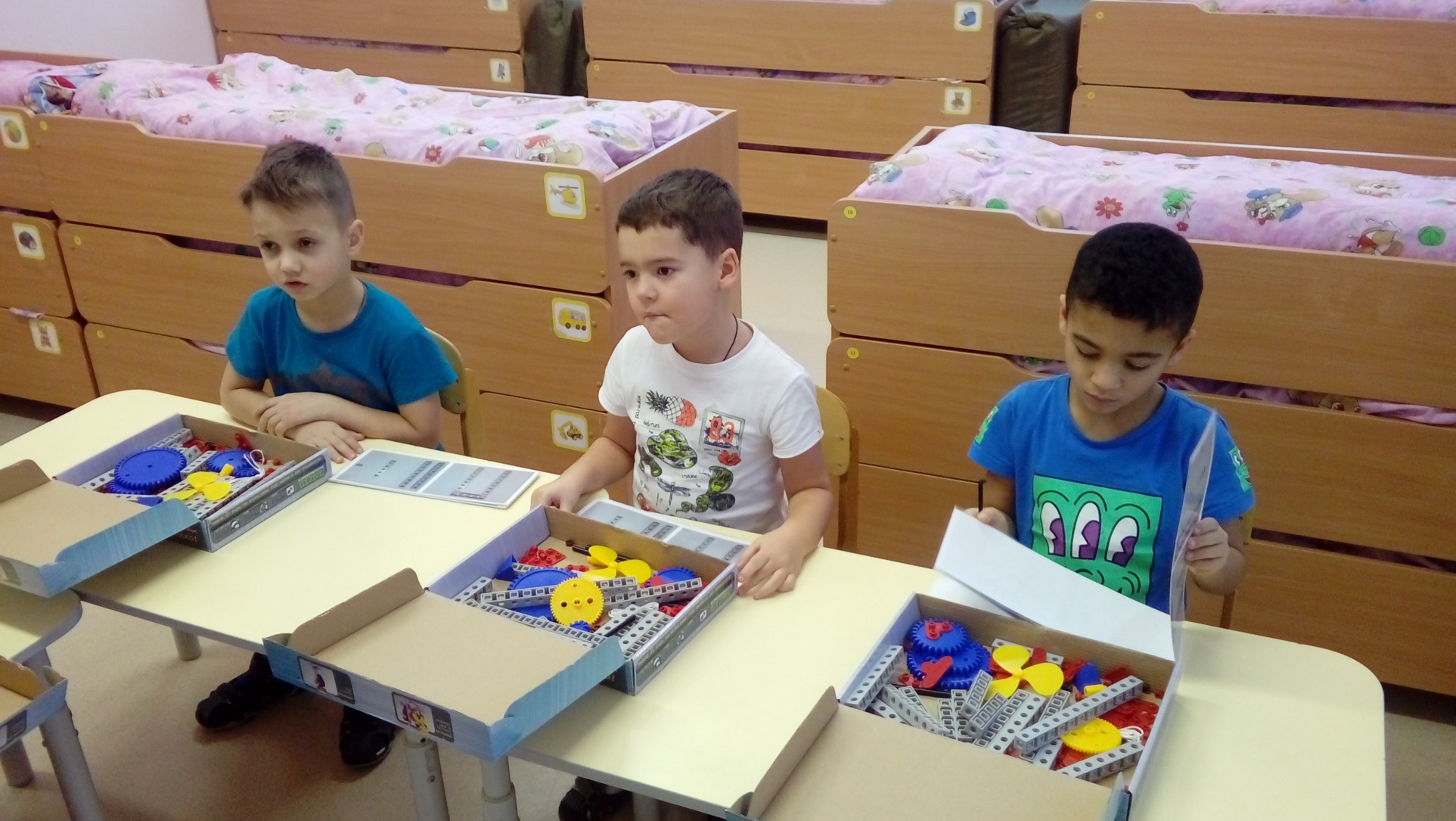 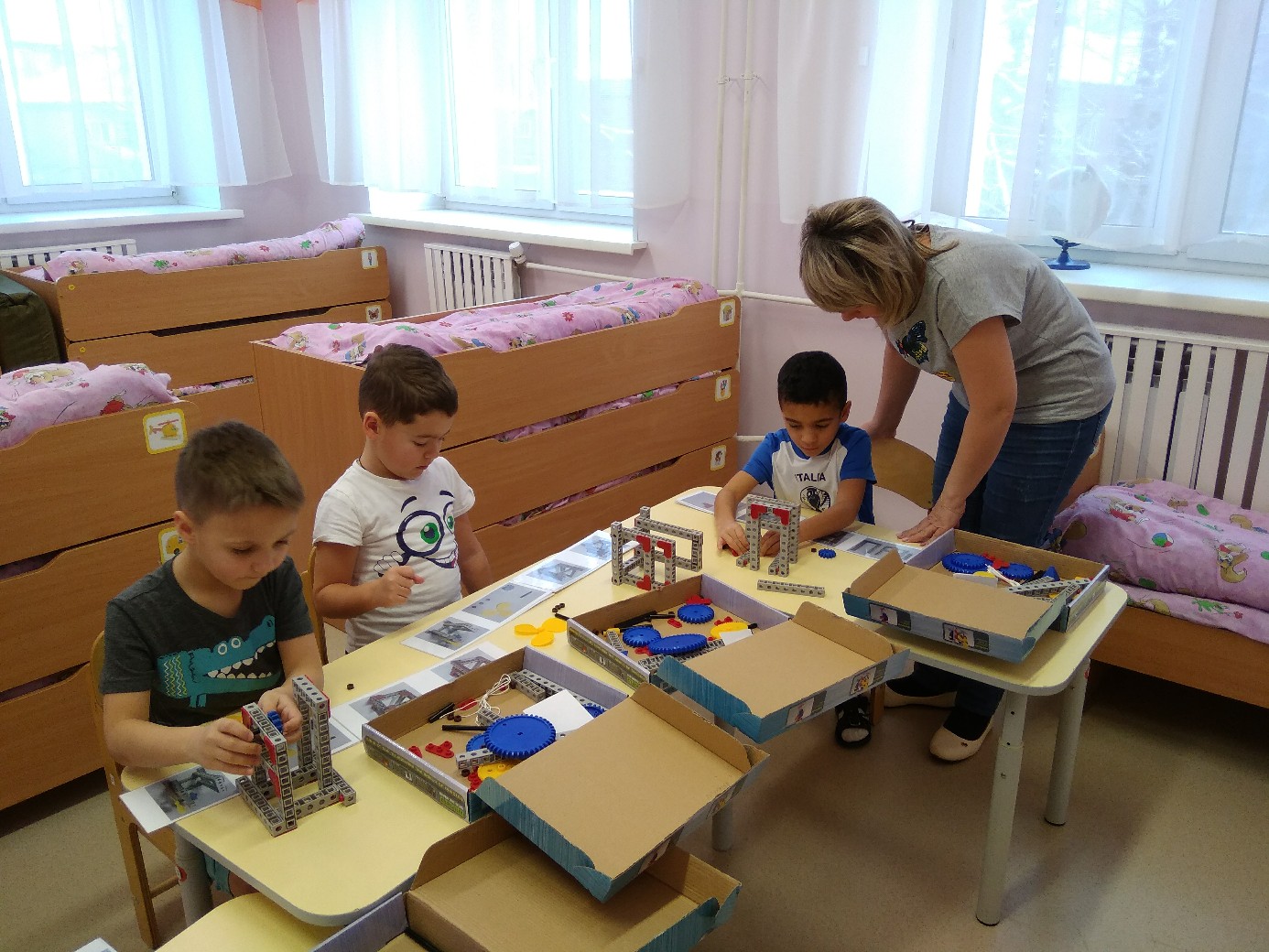 2 этап. 
Самостоятельная сборка  модели   воздушного пропеллера  по схеме.
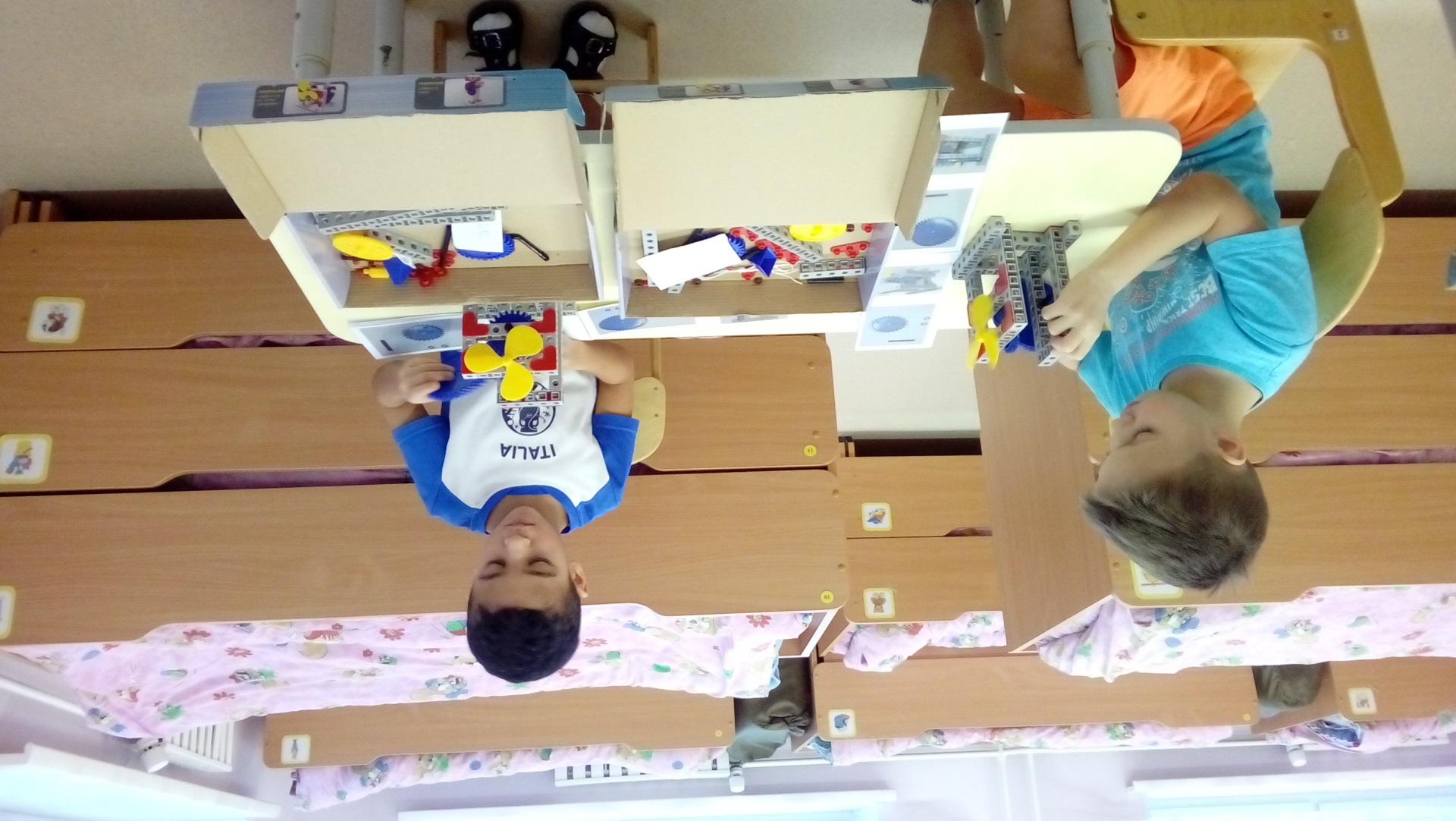 Схема сборки воздушного пропеллера.
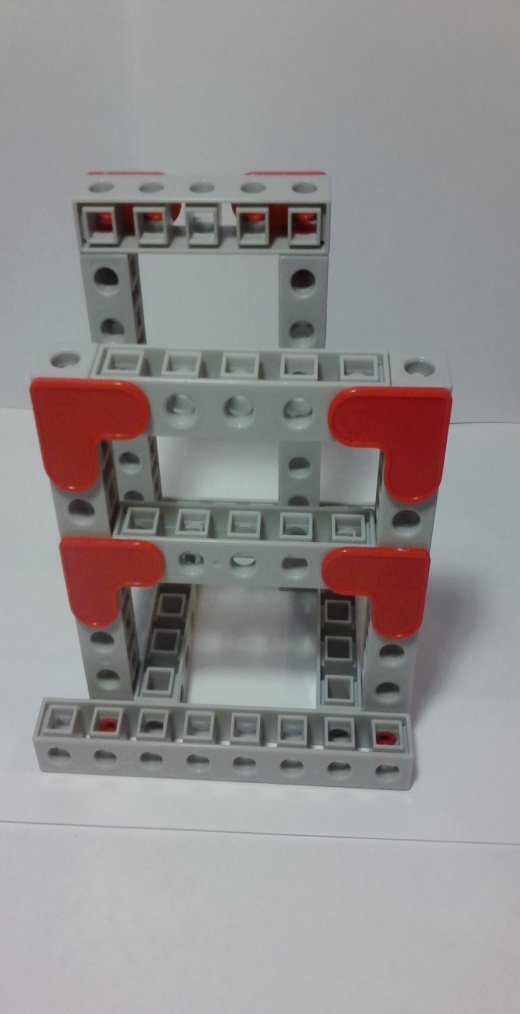 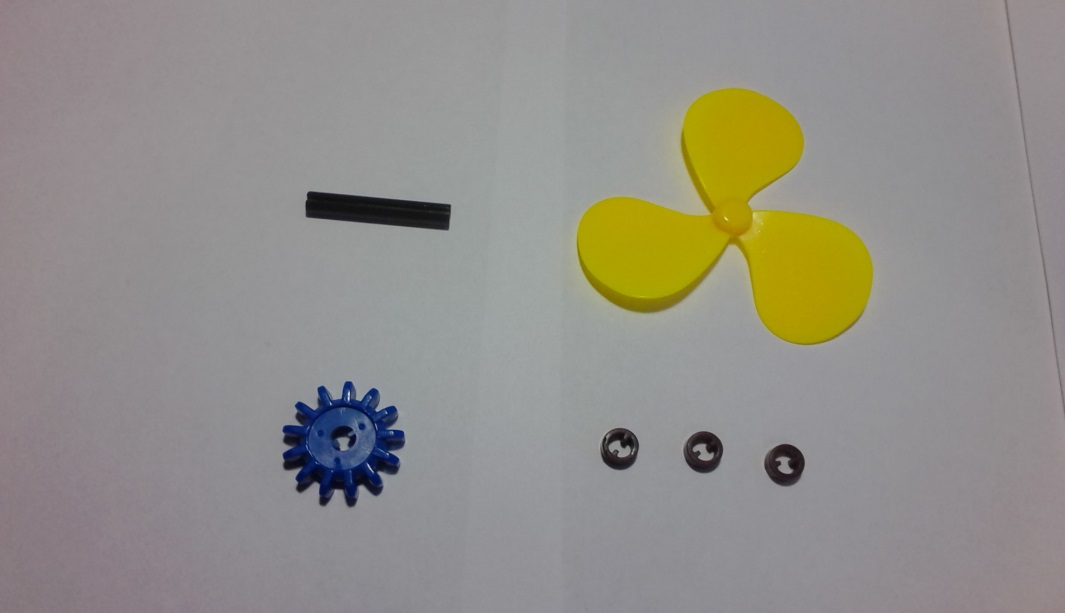 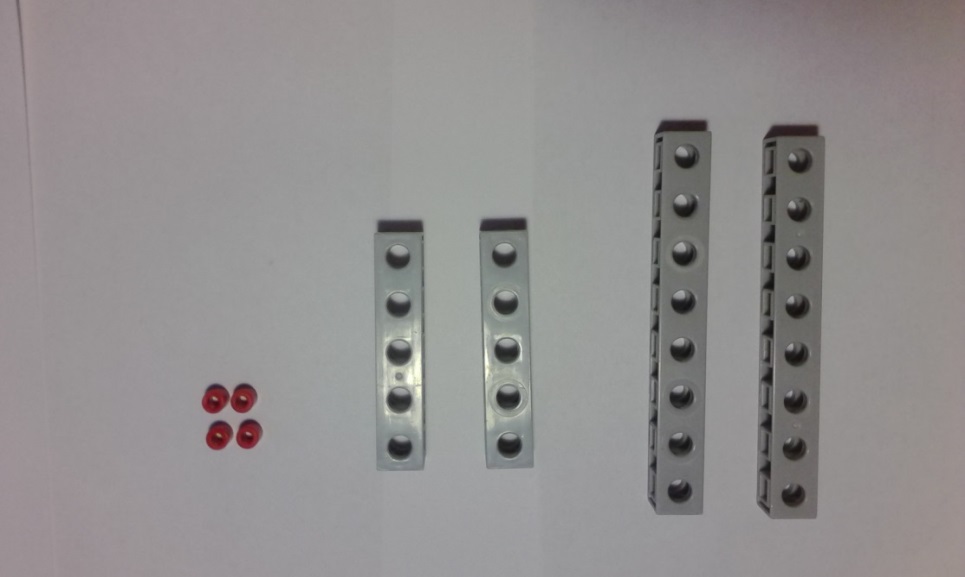 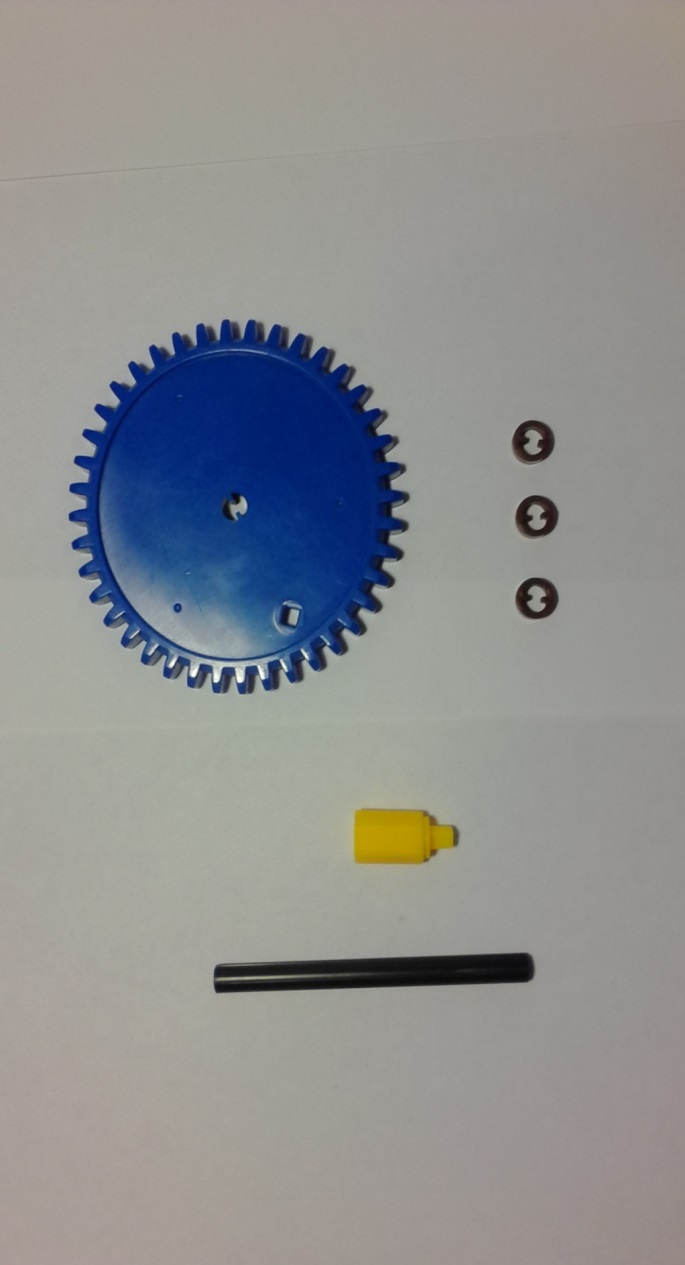 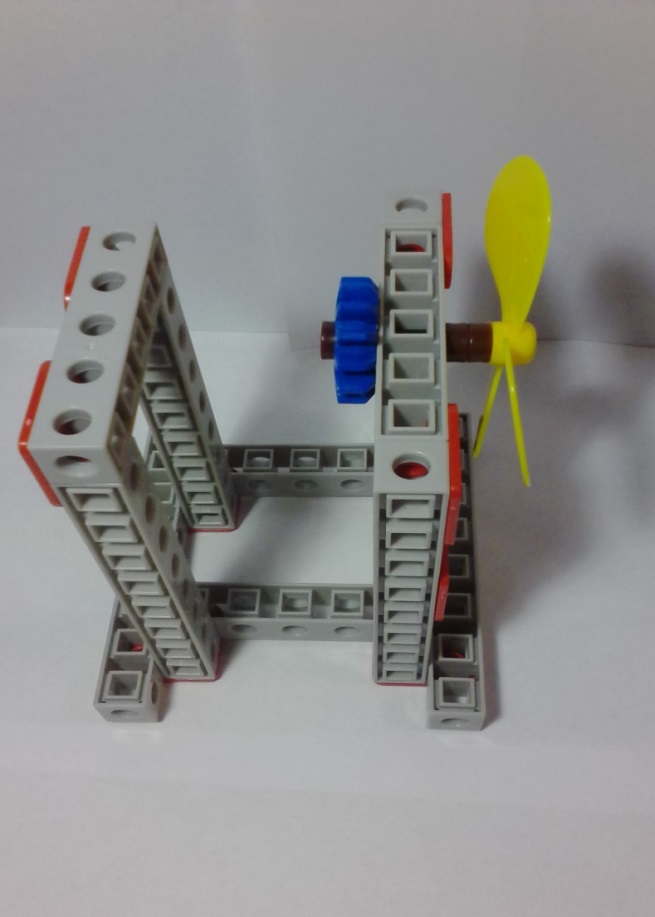 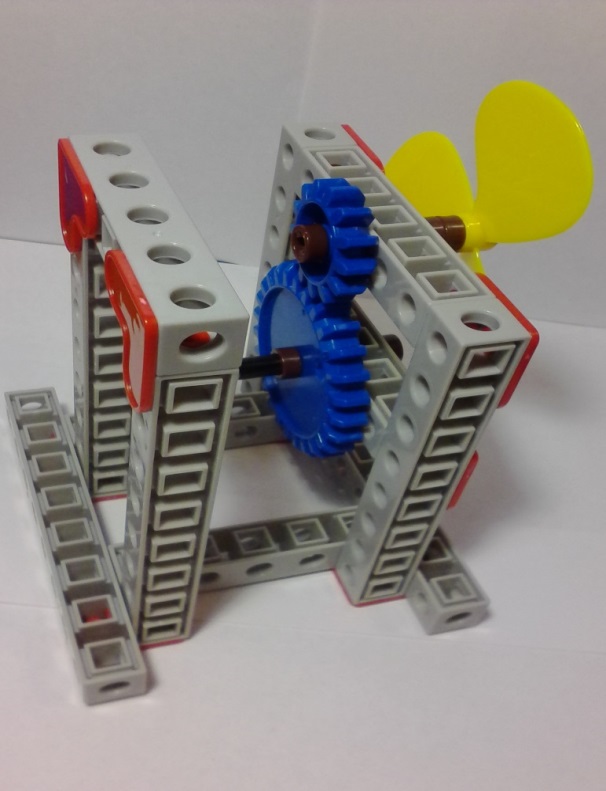